法務部矯正署臺南少年觀護所
  收容少年一週伙食菜單（110.01.18~110.01.24）
均衡營養
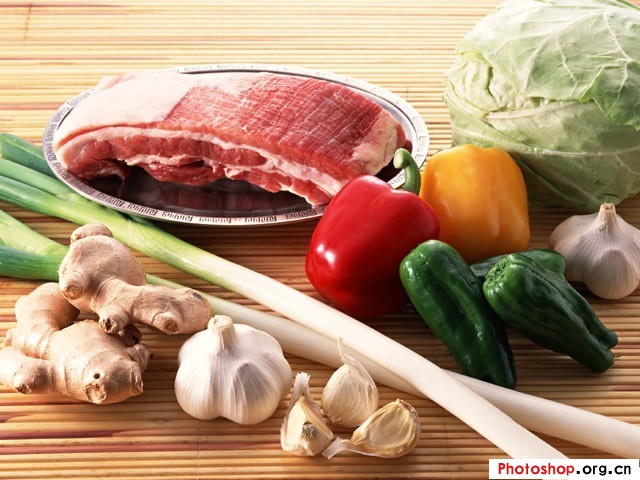 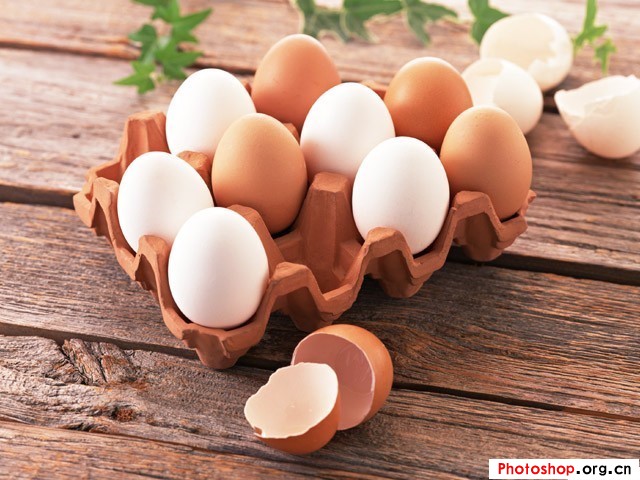 健康美味
法務部矯正署臺南少年觀護所
  收容少年伙食菜單
110年1月18日       星期一
早 餐
午 餐
晚 餐
三杯雞
芹菜炒豆干
炒絲瓜
菜頭排骨湯
糖醋魚排
木耳炒鮮菇
鮮炒高麗菜
紅茶
白粥
培根炒蛋
肉鬆
法務部矯正署臺南少年觀護所
  收容少年伙食菜單
110年1月19日    星期二
早 餐
午 餐
晚 餐
酥炸豬排
蔥肉油豆腐
鮮蔬青江菜
香菇雞湯
肉燥滷丸子
海鮮排
炒小白菜
水果
綠豆湯
火腿蛋炒飯


蔬菜湯
收容少年伙食費：每人每月2400元           
                用  費：每人每月 300 元
法務部矯正署臺南少年觀護所
  收容少年伙食菜單
110年1月20日   星期三
晚 餐
早 餐
午 餐
紅豆麵包
蔥花麵包
冬瓜茶
卡拉雞排
紅蘿蔔炒蛋
炒小黃瓜
紫菜豆腐湯
豆薣蒸鱈魚
蔥肉油豆腐
炒絲瓜
菜頭丸子湯
收容少年伙食費：每人每月2400元           
                用  費：每人每月 300 元
法務部矯正署臺南少年觀護所
  收容少年伙食菜單
110年1月21日   星期四
晚 餐
早 餐
午 餐
黑胡椒魚排
芹菜炒香腸
肉香高麗菜
麻油雞湯
沙茶肉絲蛋炒飯
雞塊
炒小白菜
水果
綠茶
煎餃


蔬菜湯
收容少年伙食費：每人每月2400元           
                用  費：每人每月 300 元
法務部矯正署臺南少年觀護所
  收容少年伙食菜單
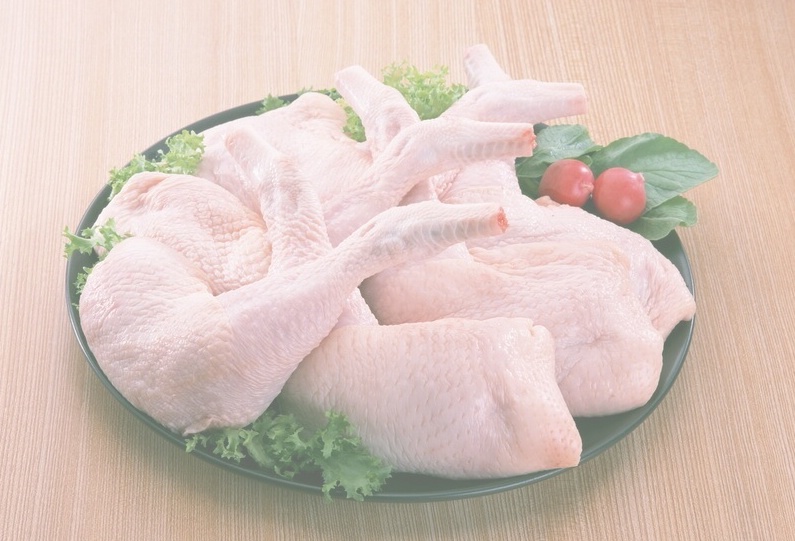 110年1月22日   星期五
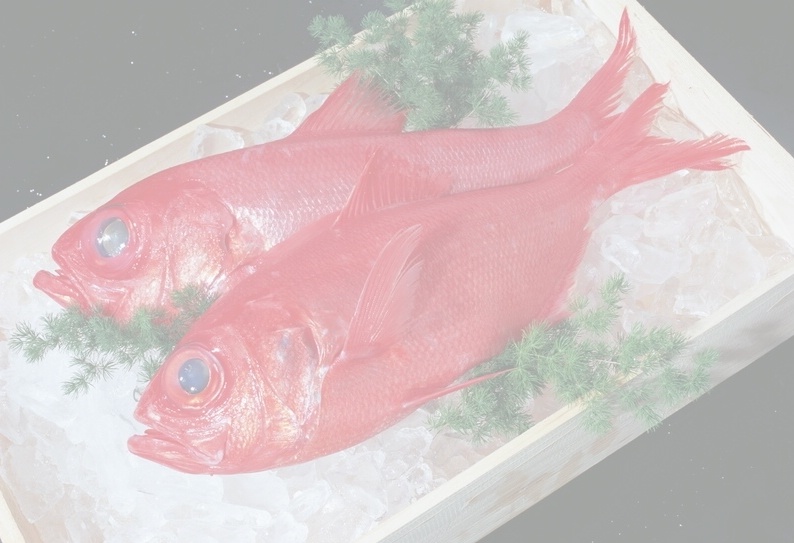 午 餐
晚 餐
早 餐
卡拉雞排
紫菜煎蛋
鮮蔬青江菜
薑絲排骨湯
喜相逢
洋蔥豬柳
炒小黃瓜
綠豆湯
餐包
薯條
雞塊
奶茶
收容少年伙食費：每人每月2400元           
                用  費：每人每月 300 元
法務部矯正署臺南少年觀護所
  收容少年伙食菜單
110年1月23日  星期六
午 餐
晚 餐
早 餐
糖醋肉排
魯麵輪
炒絲瓜
菜頭黑輪湯
洋蔥炒蛋飯
香菇
鮮炒高麗菜
水果
玉米蛋花湯
肉包

紅茶
收容少年伙食費：每人每月2400元           
                用  費：每人每月 300 元
法務部矯正署臺南少年觀護所
  收容少年伙食菜單
110年1月24日    星期日
早 餐
午 餐
晚 餐
鹹酥雞
紅蘿蔔炒蛋
鮮蔬青江菜
沙茶火鍋湯
紅燒獅子頭
芹菜炒黑輪
炒小白菜
水果
冬瓜茶
麵條

榨菜肉絲湯
收容少年伙食費：每人每月2400元           
                用  費：每人每月 300 元